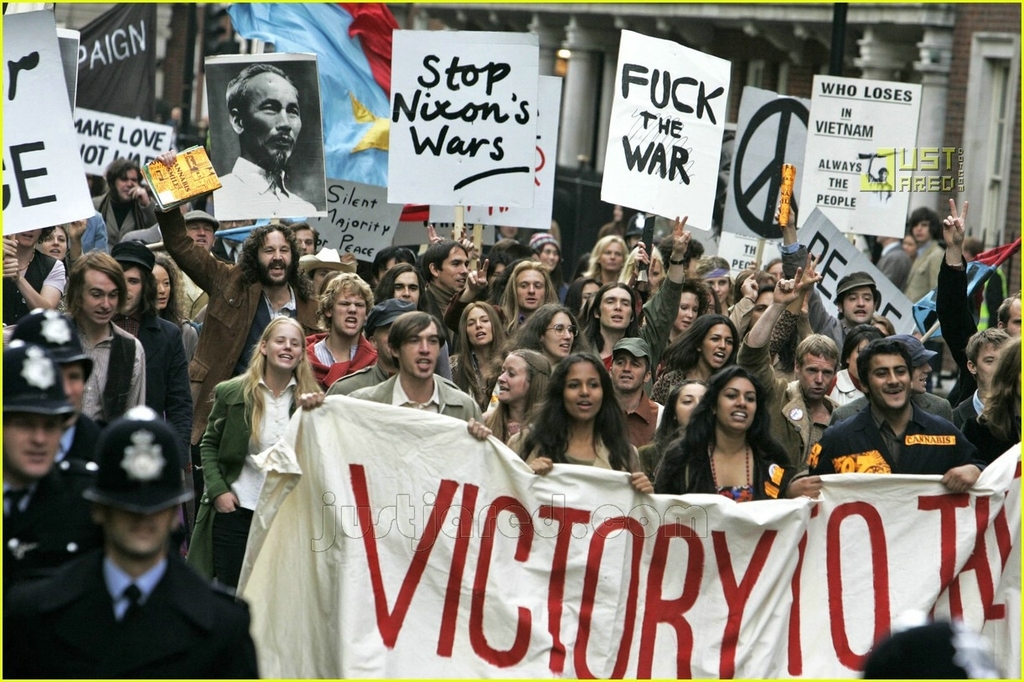 Війна у В'єтнамі
Короткі відомості
В'єтнамська війна  (1959–1975)  — війна між комуністичним Північним В'єтнамом(підтримуваним СРСР та КНР) і Південним В'єтнамом (підтримуваним США, Австралією, Новою Зеландією, Південною Кореєю тощо). 
Війну можна умовно розділити на три основних періоди: 
     1. Партизанська війна у Південному В'єтнамі (1955–1964).
     2. Повномасштабне військове втручання США (1964–1973).
     3. Завершальний етап війни (1973–1975).
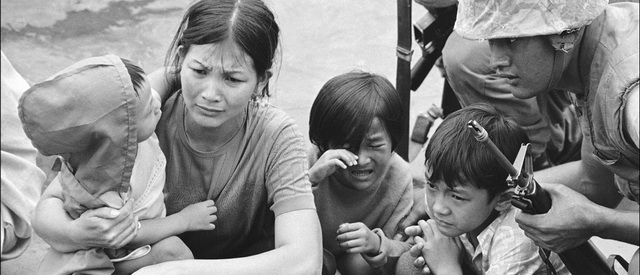 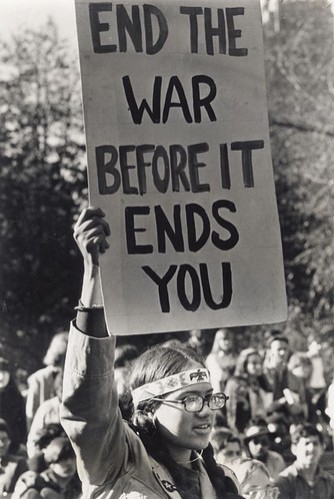 Війна почалася як громадянська війна у Південному В'єтнамі; надалі в неї втрутилися Північний В'єтнам і США за підтримки низки інших країн. Таким чином, з одного боку війна велася за возз'єднання двох частин В'єтнаму і створення єдиної держави, а з іншої — за збереження незалежності Південного В'єтнаму. По мірі розвитку подій В'єтнамська війна виявилася пов'язана з громадянськими війнами в Лаосі і Камбоджі, що йшли паралельно. Всі бойові дії в Південно-Східній Азії, які проходили з кінця 1950-х років і до 1975 року, відомі також як Друга індокитайська війна.
Основні дати
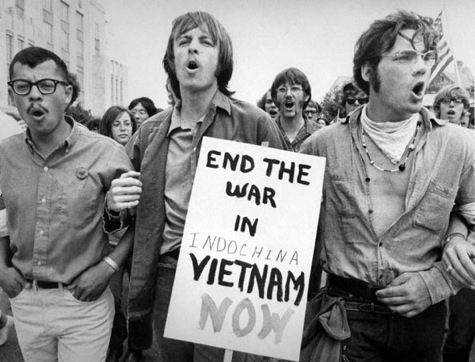 1957 - початок збройної боротьби комуністичного підпілля в Південному В'єтнамі ;
Травень 1959 - прийняття керівництвом Північного В'єтнаму рішення про підтримку повстання на Півдні;
Січень 1960 - повстання в Бенче, офіційний початок партизанської боротьби
Грудень 1961 - в Південний В'єтнам прибули перші підрозділи Збройних сил США;
Серпень 1964 - два тонкинських інциденту , перший наліт авіації США на Північний В'єтнам , прийняття тонкинських резолюції;
лютий-березень 1965 - початок повномасштабного збройного втручання США у війну.
27 січня 1973 - підписання Паризької угоди про припинення вогню і відновлення миру у В'єтнамі(вихід США з війни ) ;
30 квітня 1975 - падіння південнов'єтнамського режиму, завершення бойових дій.
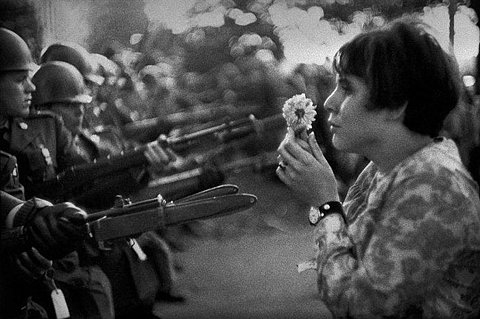 Наслідки війни
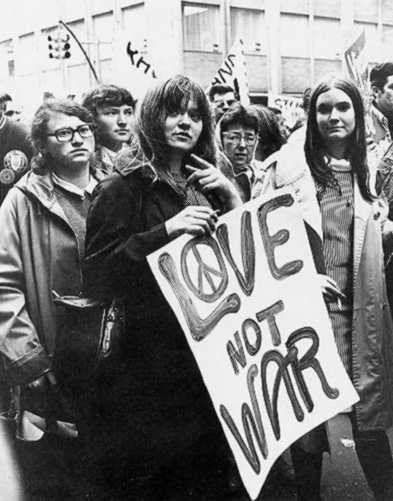 В наслідок війни в Індокитаї його країни здобули незалежність, відбулося поширення комуністичних ідей та прихід комуністів до влади в цьому регіоні; що призвело до зміцнення позиції СРСР і зменшення впливу США.
Втрати сторін
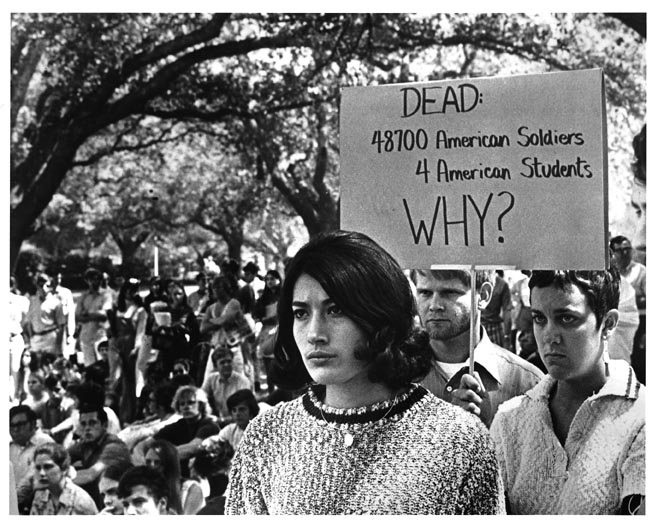 США: 58,000 вбито, 303,635 поранено 
Південний В'єтнам: 220,375 вбито, 1,170,000 поранено 
Північний В'єтнам: 1,100,000 вбито, 600,000 поранено
   Втрати серед мирного населення: 
Південний В'єтнам: 1,581,000 вбито 
Північний В'єтнам: 3,000,000 вбито 
Камбоджа: 700,000 вбито 
Лаос: 50,000 вбито
Факти
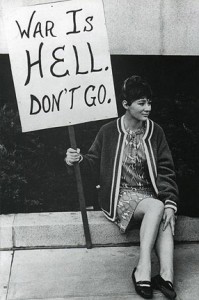 Величезна кількість військових злочинів з боку США 
Використання засобів масового знищення (напалм, фосфор, отруйні гази і отруйні речовини) проти воїнів патріотичних сил і цивільного населення 
За час бомбардувань В'єтнаму, військами США було скинуто 2,750,000 тонн бомб, що більше, ніж було скинуто Союзниками протягом Другої Світової війни
Вплив на культуру
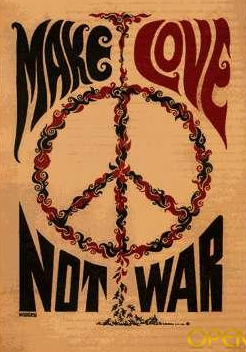 Виникнення руху «Хіпі», виражало протест проти загальноприйнятої моралі і прагнення повернутися до природної чистоти через пропаганду пацифізму (головний їх протест був спрямований проти В'єтнамської війни).
Представники руху хіпі
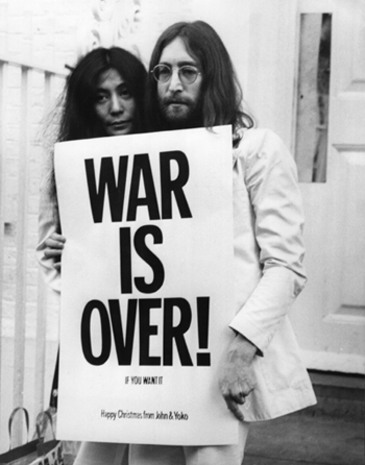 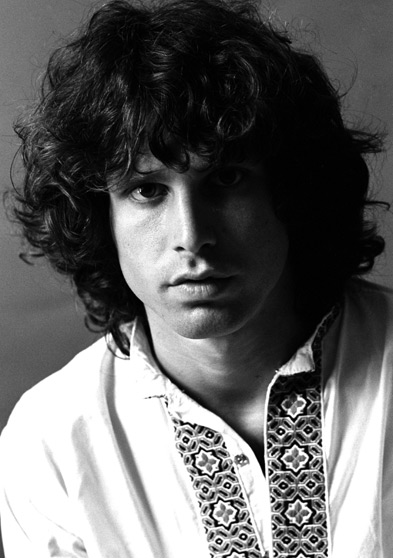 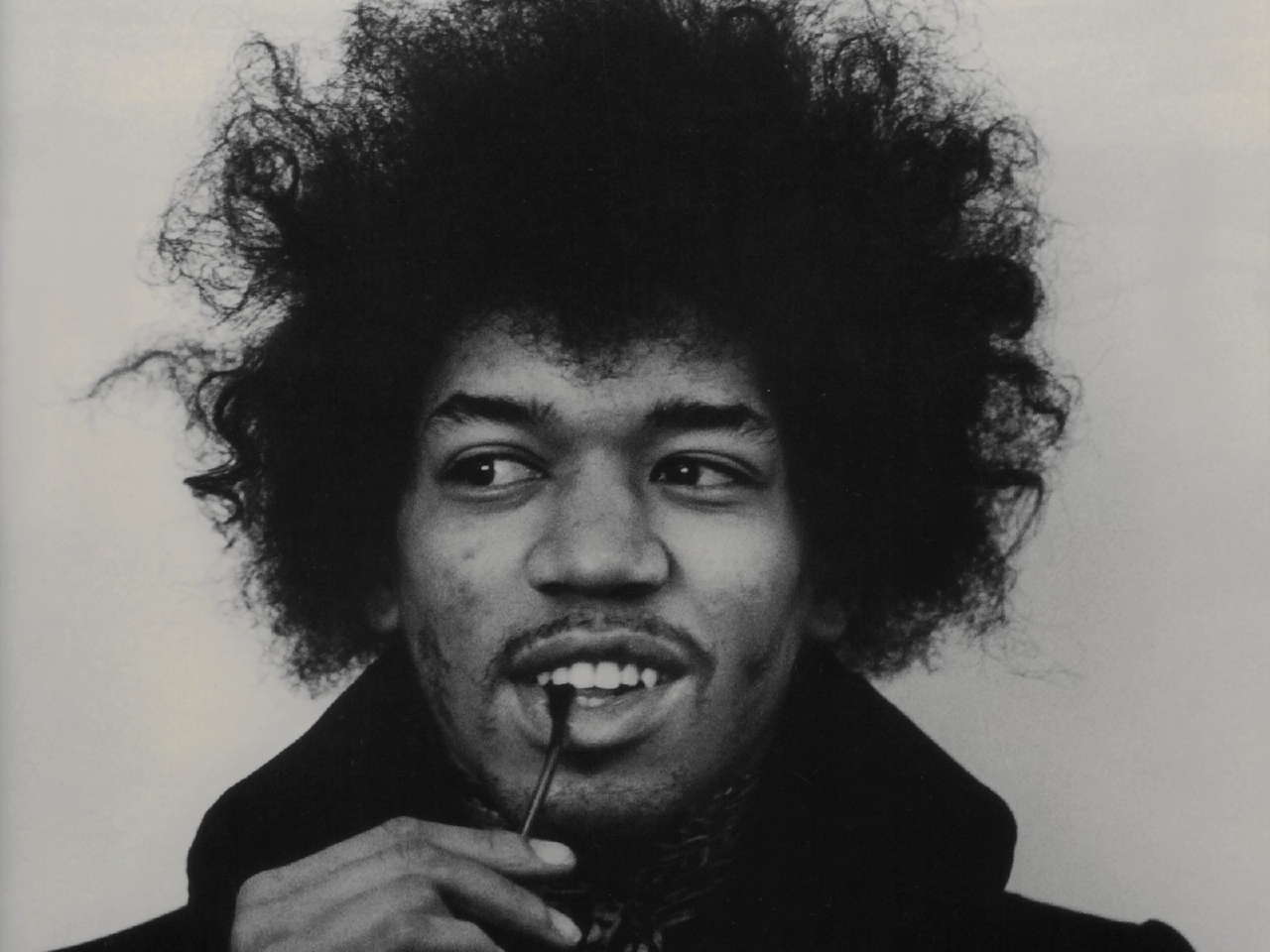 Make love, not war!